Trường Tiểu học Thượng Thanh
Môn Toán 4
Luyện tập (tr.28)
NỘI QUY LỚP HỌC
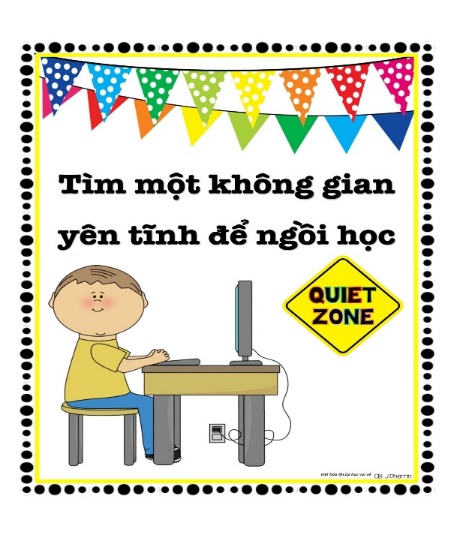 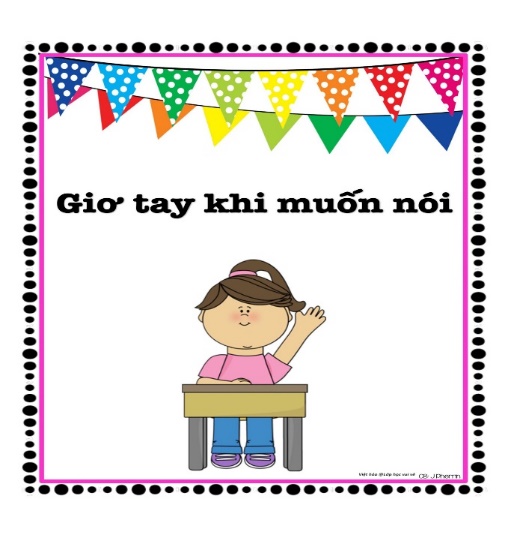 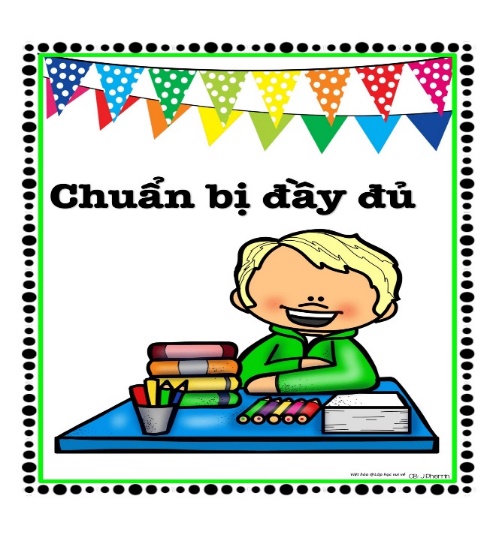 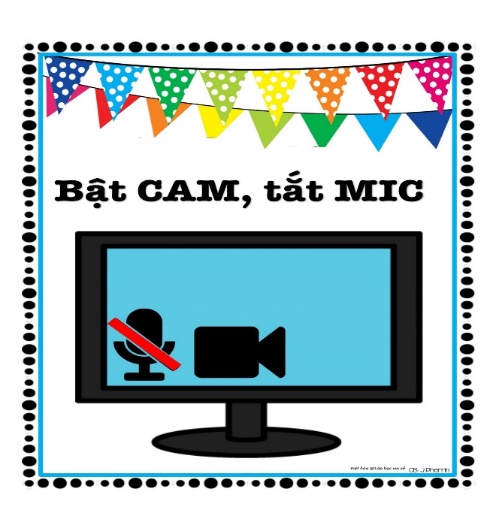 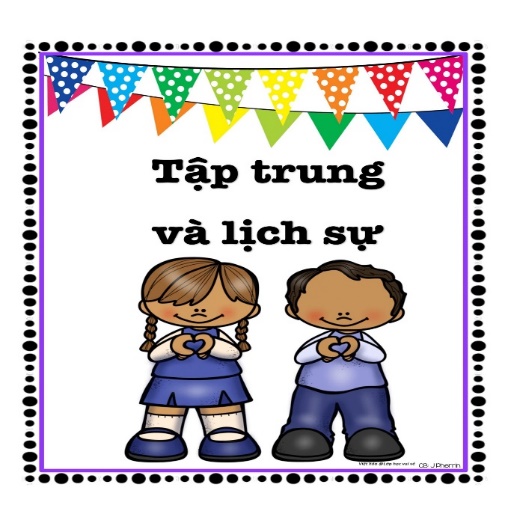 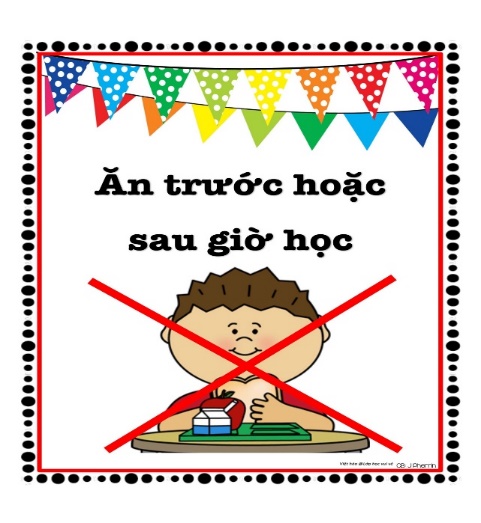 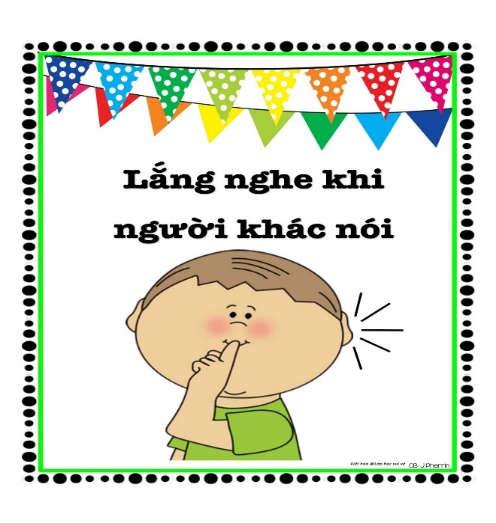 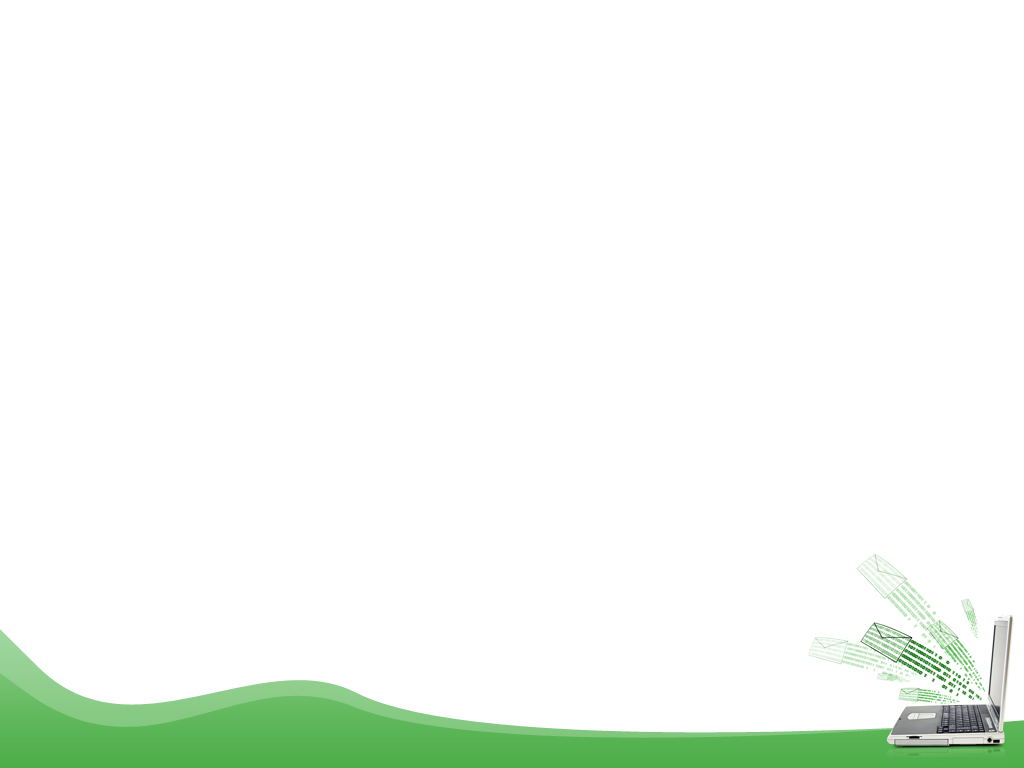 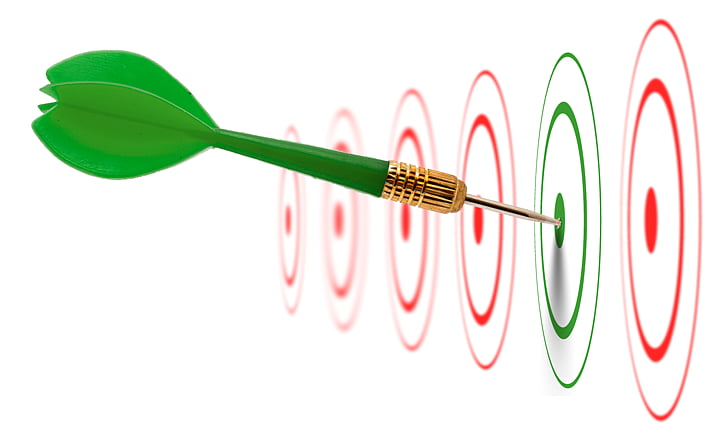 YÊU CẦU CẦN ĐẠT
Thực hành luyện tập trung bình cộng dạng giải toán có lời văn.
Biết cách tìm số chưa biết khi biết TBC và số kia.
Rèn tính cẩn thận, nghiêm túc, tích cực trong học tập.
[Speaker Notes: Gọi hs đọc]
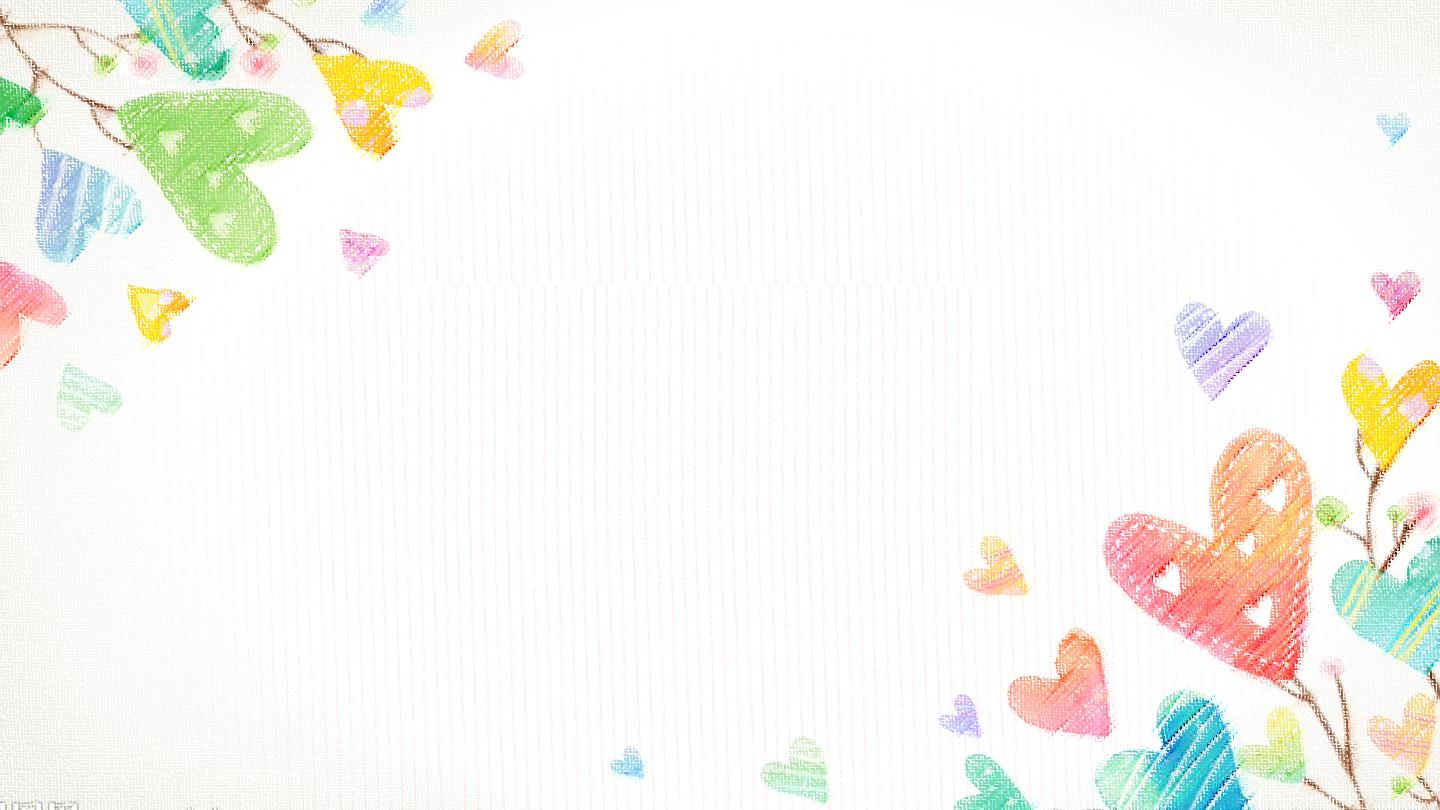 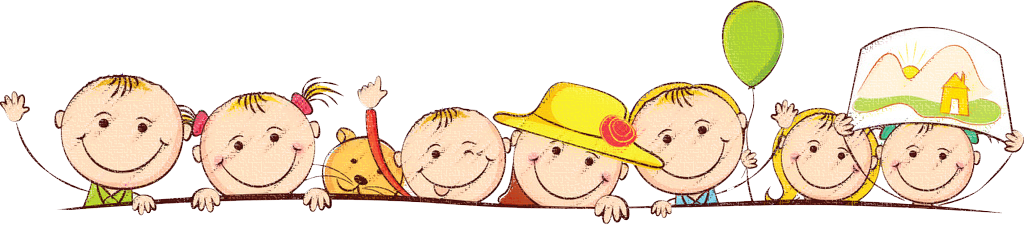 KHỞI ĐỘNG
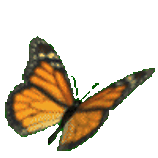 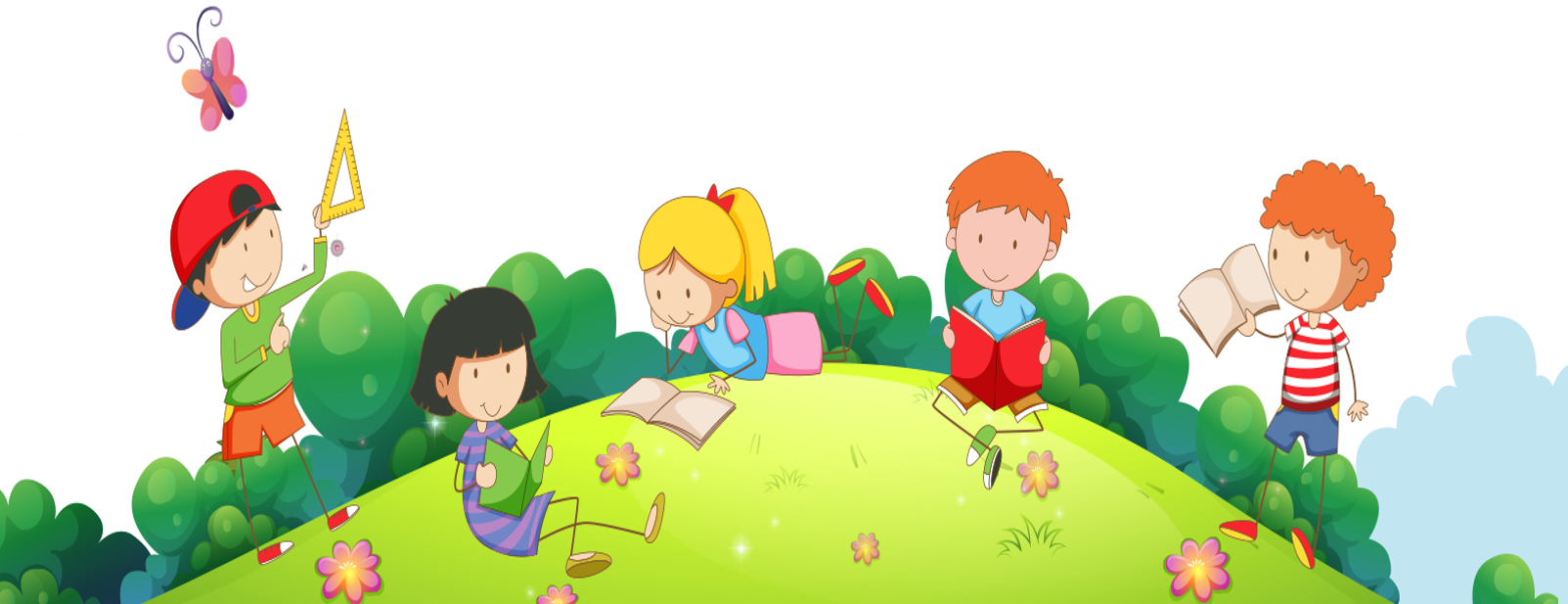 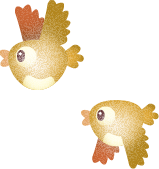 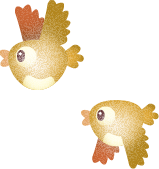 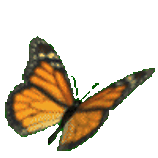 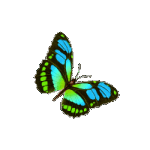 non
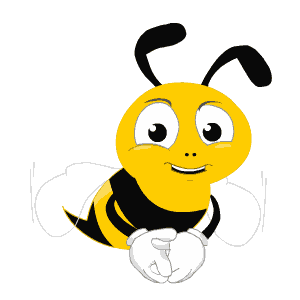 học
Ong
việc
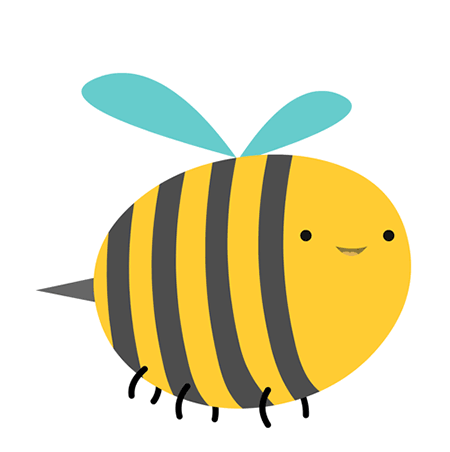 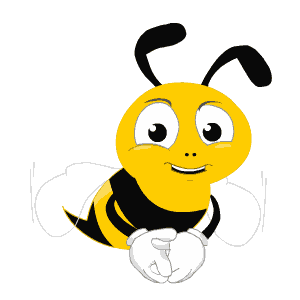 Câu 1: Muốn tìm TBC của nhiều số ta làm như thế nào?
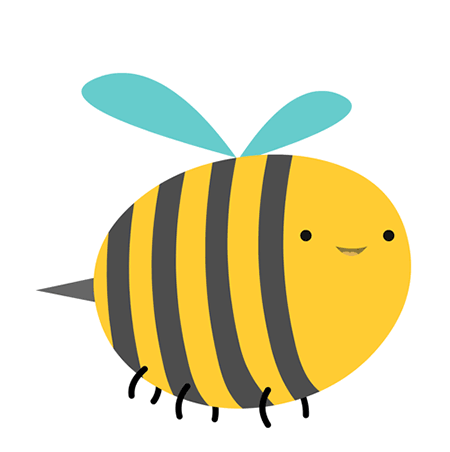 A. Tìm tổng các số hạng rồi chia 2
B. Tìm tổng các số hạng rồi lấy tổng chia cho số các số hạng.
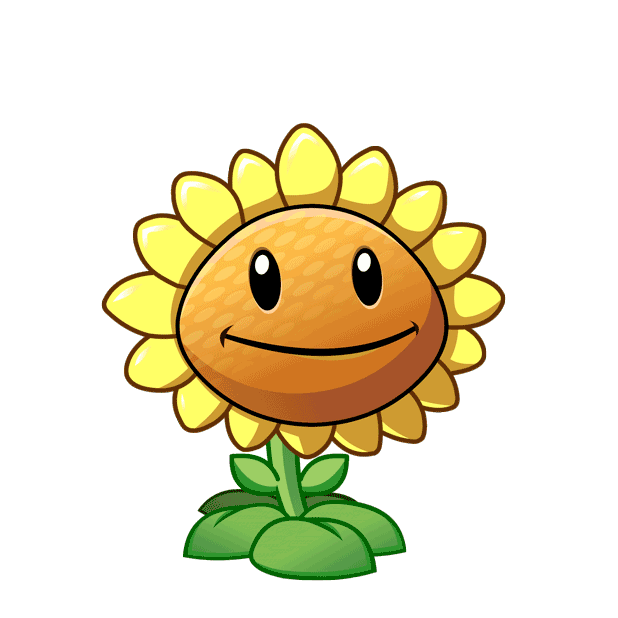 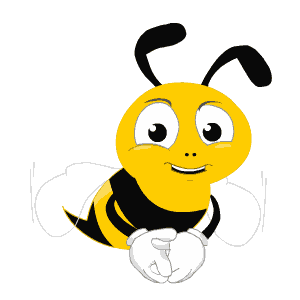 Câu 2. Tìm số trung bình cộng của các số sau: 34,91,64
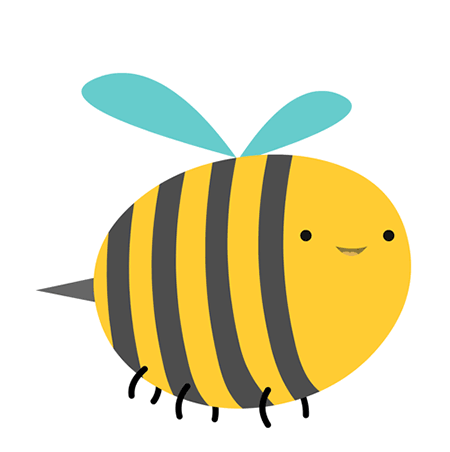 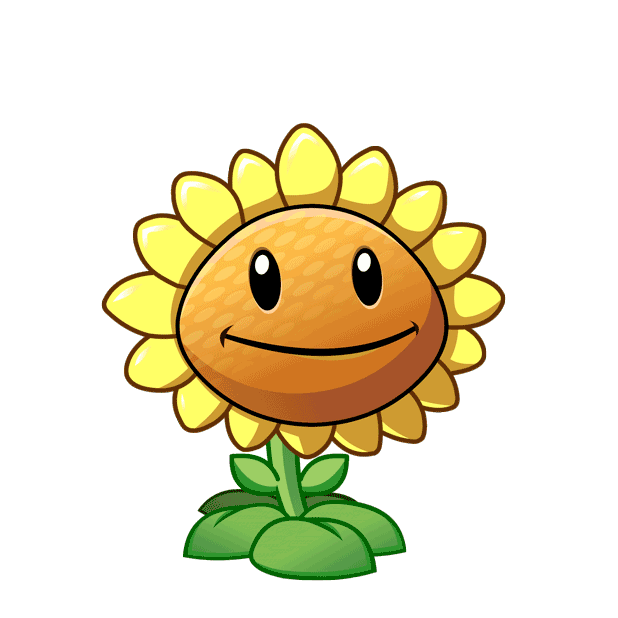 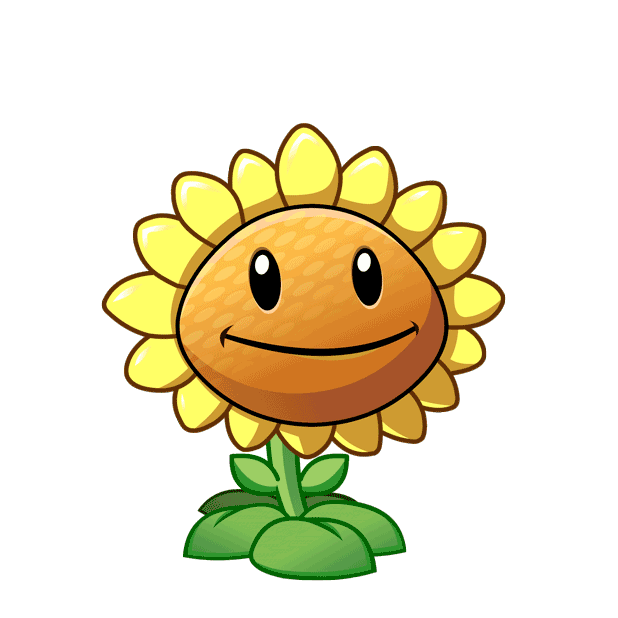 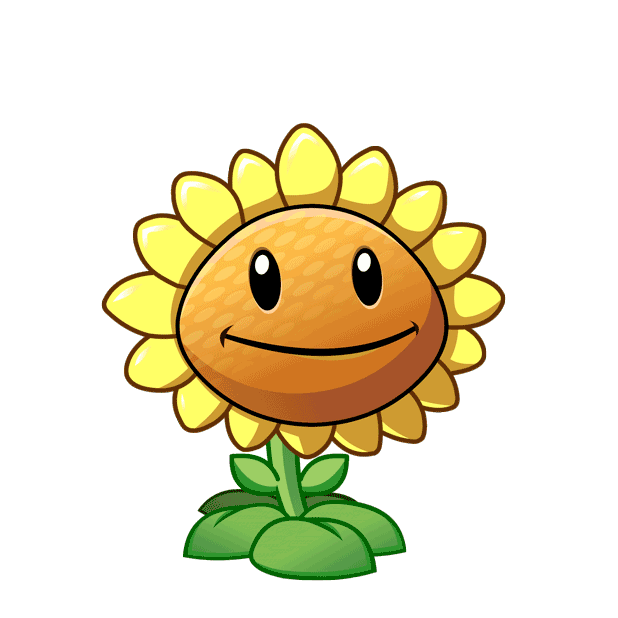 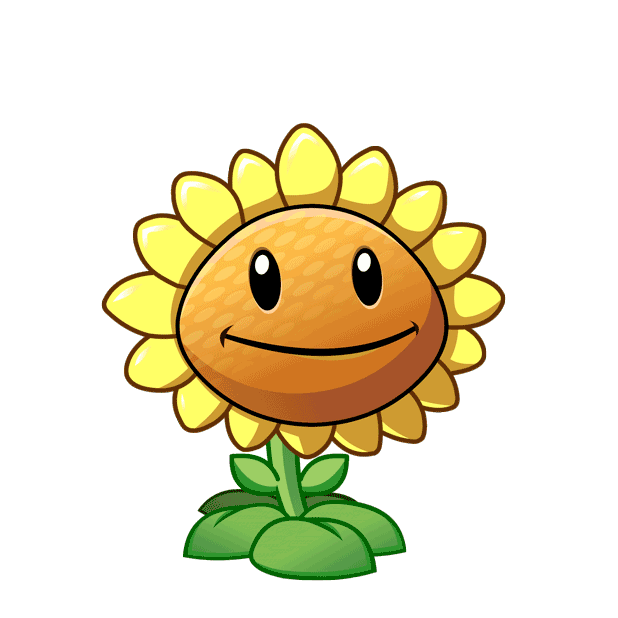 A. 62
B.63
C. 61
D. 60
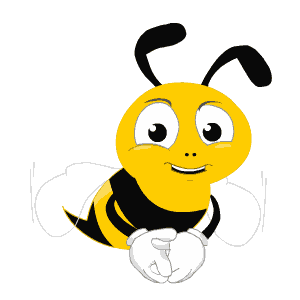 Câu 3. Trung bình cộng của các số 10, 20,30,40,50 là:
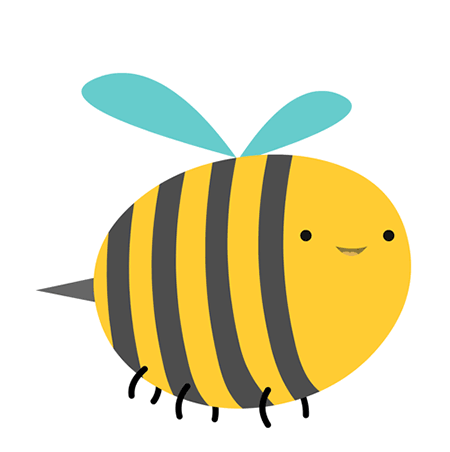 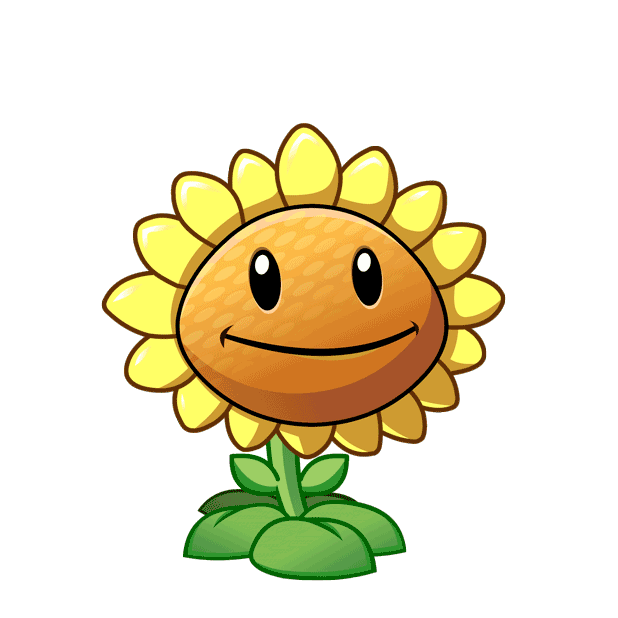 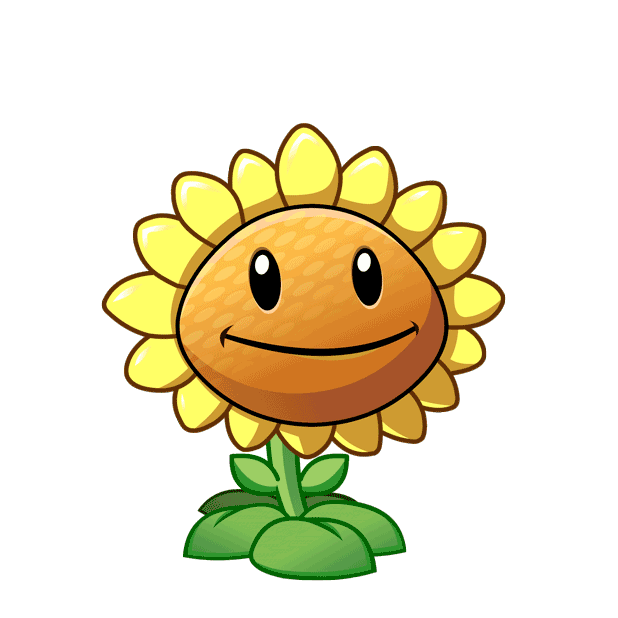 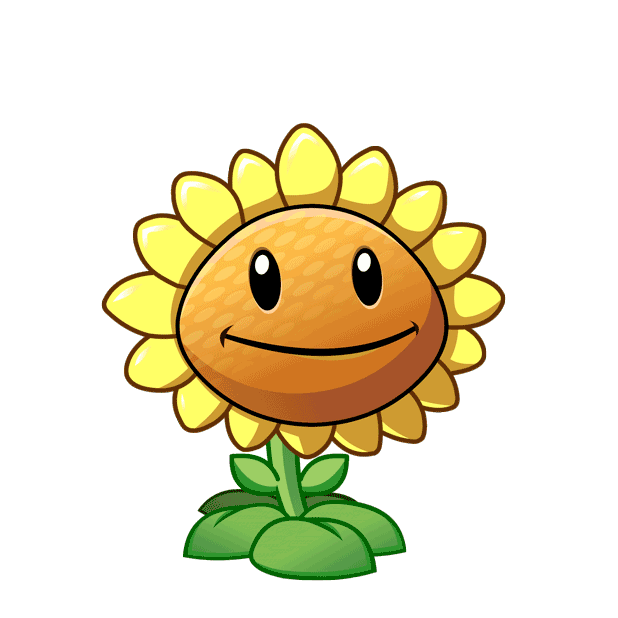 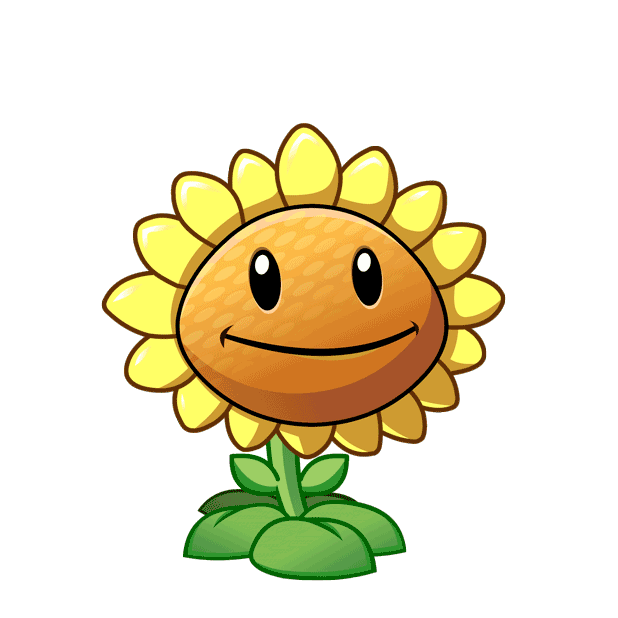 A. 30
B. 40
C. 50
D. 60
Luyện tập (tr.28)
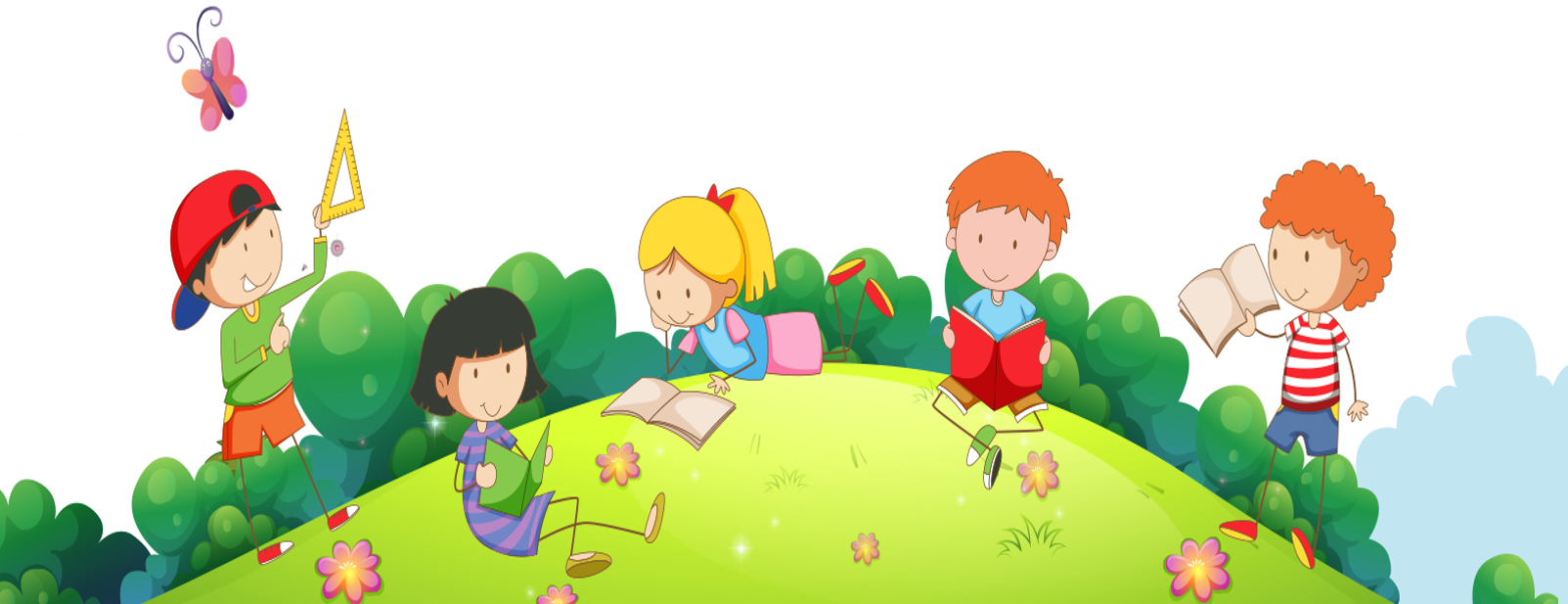 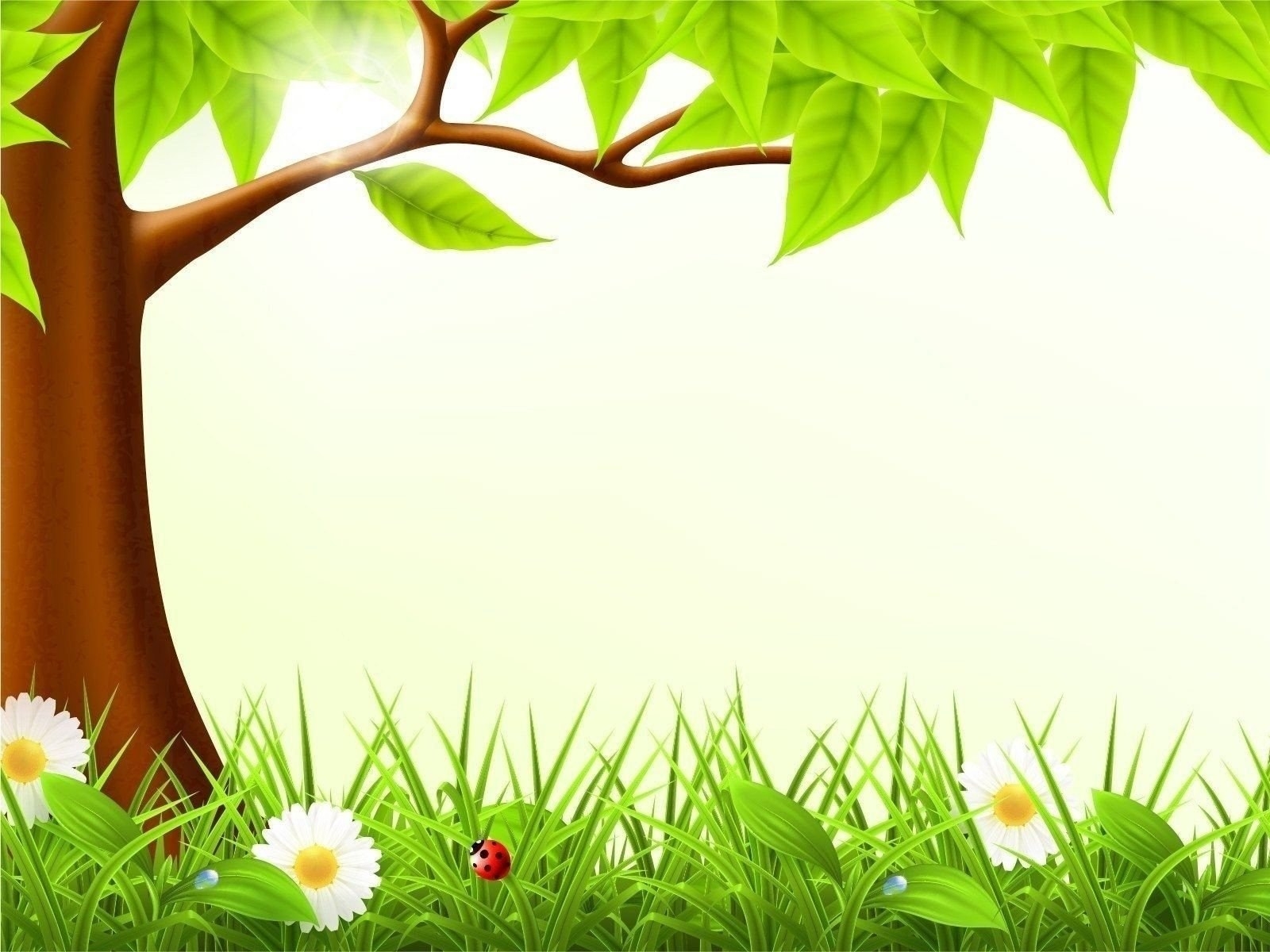 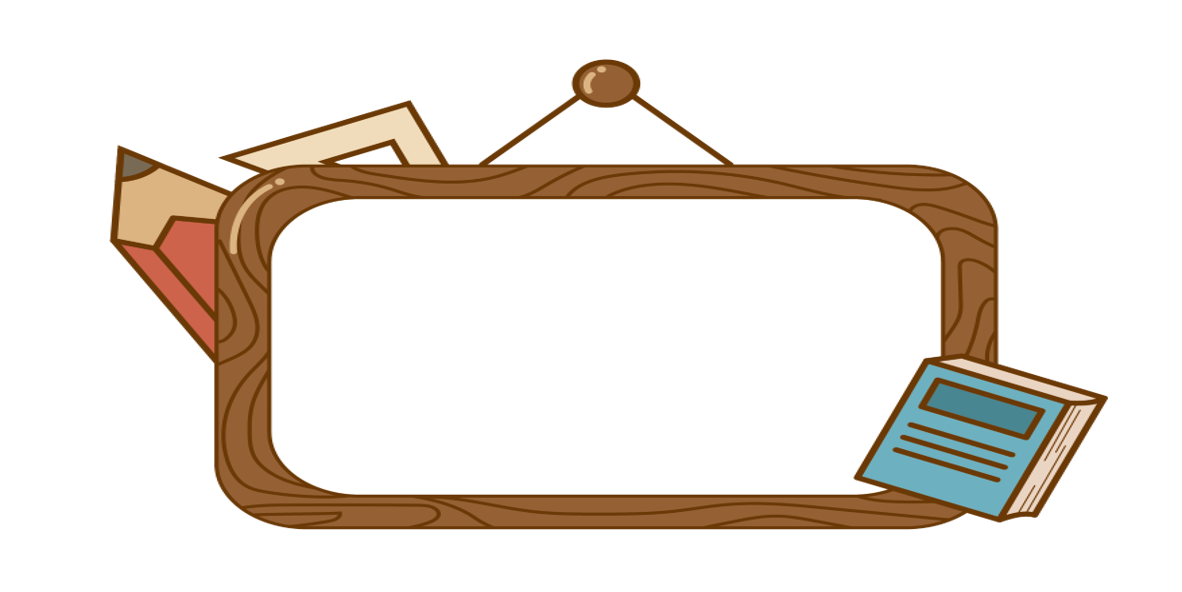 KHÁM PHÁ
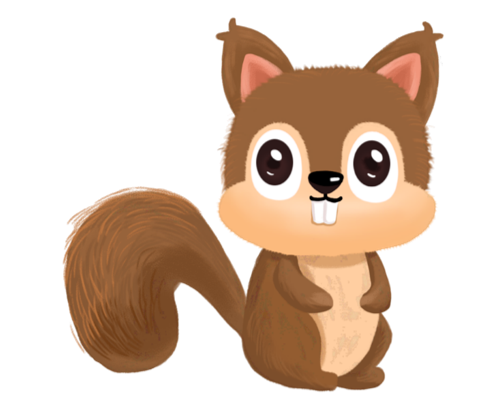 Muốn tìm trung bình của nhiều số ta làm thế nào ?
* Bài toán 1:Tìm số trung bình cộng của các số sau:
a. 96 , 121 và 143
Tổng của các số 96 , 121 và 143 là:
96 + 121 + 143  = 360
Số trung bình cộng của các số 96 , 121 và 143 là:
360 : 3 = 120
b. 35 , 12 , 24 , 21 và 43
Tổng của các số 35 , 12 , 24 , 21 và 43 là:
35 + 12 + 24 + 21+ 43  = 135
Số trung bình cộng của các số 35 , 12 , 24 , 21 và 43 là:
Muốn tìm trung bình cộng của nhiều số, ta tính tổng của các số đó, rồi chia tổng đó cho số các số hạng.
135 : 5 = 27
Toán
Luyện tập
* Bài 2: Dân số của một xã trong 3 năm liền tăng thêm lần lượt là: 96 người, 82 người, 71 người. Hỏi trung bình mỗi năm số dân của xã đó tăng thêm bao nhiêu người?
Tóm tắt:
82 người
71 người
96 người
Tóm tắt ra nháp  trình bày bài giải vào vở.
? người
? người
? người
Tổng số dân tăng trong  3 năm  là:
Bài giải
96 + 82 + 71 = 249 ( người)
Trung bình mỗi năm số dân tăng là:
249 : 3 = 83 ( người )
Hoặc
(96 + 82 + 71) : 3 = 83 ( người)
Đáp số : 83 người.
? cm
Toán
Tóm tắt ra nháp, trình bày bài giải vào vở.
Luyện tập
* Bài 3 : Số đo chiều cao của 5 học sinh lớp 4 lần lượt là 138 cm, 132 cm, 130 cm, 136 cm, 134 cm. Hỏi trung bình số đo chiều cao của mỗi em là bao nhiêu xăng – ti - mét?
Tóm tắt:
132 cm
130 cm
134 cm
138 cm
136 cm
? cm
? cm
? cm
? cm
Tổng số đo chiều cao của 5 em là:
Bài giải:
138 + 132 + 130  + 136  + 134 = 670 ( cm)
Trung bình mỗi em cao là:
670 : 5  = 134( cm)
Hoặc
(138 + 132 + 130  + 136  + 134) : 5 = 134 (cm)
Đáp số: 134cm.
Muốn giải bài toán dạng TBC ta thực hiện theo mấy bước
B1: Đọc, phân tích đề,
B2: Tìm tổng các số hạng
B3: Lấy tổng chia số các số hạng
B4: Đáp số
* Bài 4: Có 9 ô tô chuyển thực phẩm vào thành phố, trong đó 5 ô tô đi đầu , mỗi ô tô chuyển được 36 tạ và 4 ô tô đi sau, mỗi ô tô chuyển được 45 tạ. Hỏi trung bình mỗi ô tô chuyển được bao nhiêu tấn thực phẩm?
Bài giải:
5 ô tô đầu chuyển được số thực phẩm là:
36 x 5 =  = 180 ( tạ)
4 ô tô sau  chuyển được số thực phẩm là:
45  x 4 =  180 ( tạ)
Tổng 9 ô tô chuyển được số thực phẩm là:
180 + 180=360 (tạ)
Trung bình mỗi ô tô chuyển được số thực phẩm  là:
360 : 9= 40 ( tạ)
Đổi 40 tạ= 4 tấn
Đáp số: 4 tấn.
Toán
Tổng = TBC x số số hạng
Số kia= Tổng- số đã biết
Bài toán  cho biết gì?
Luyện tập
* Bài 5:
a. Số trung bình cộng của hai số bằng 9. Biết một trong hai số đó bằng 12. Tìm số kia.
Bài giải
Tổng hai số là:
9 x  2 =  18
Số kia  là:
18 – 12  =  6
Khi biết số TBC, ta tìm tổng 
Tổng = TBC x số số hạng
Để tìm được số kia con làm phép tính nào tiếp
Số kia= Tổng- số đã biết
b. Số trung bình cộng của hai số bằng 28 . Biết một trong hai số đó bằng 30 . Tìm số kia.
Bài giải
Tổng hai số là:
28  x  2 =  56
56 - 30  =  26
Số kia  là:
Muốn tìm một số khi biết số TBC và số đã cho ta làm thế nào?
Tổng = TBC x số số hạng
Số kia= Tổng- số đã biết
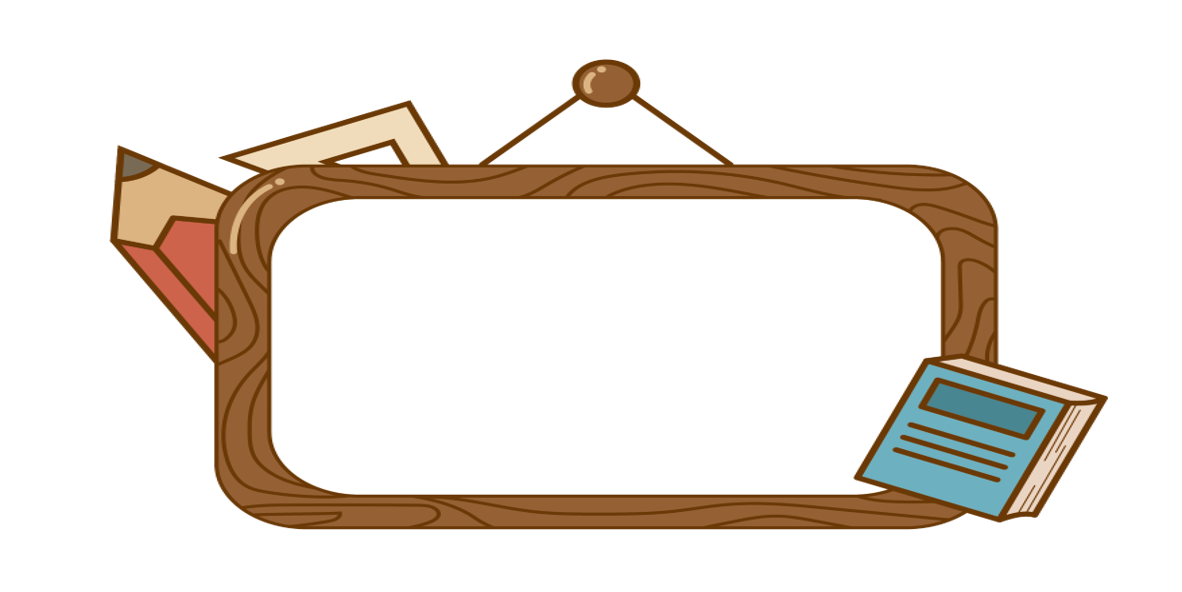 Sau tiết học, con đã đạt được những yêu cầu cần đạt nào?
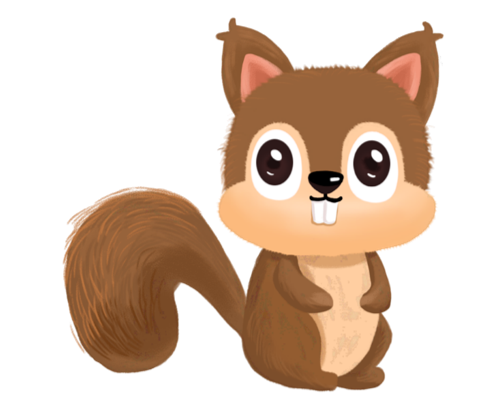 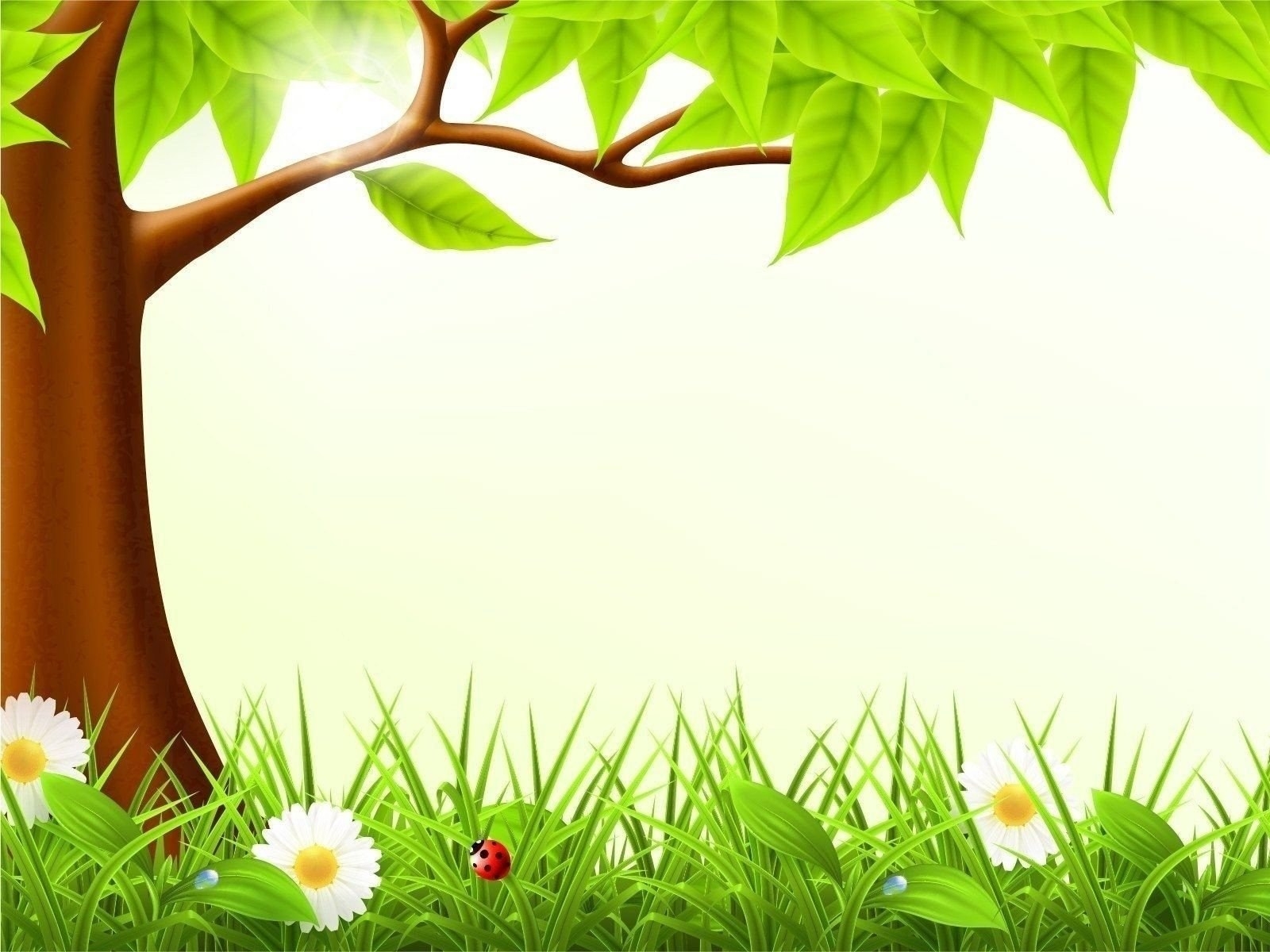 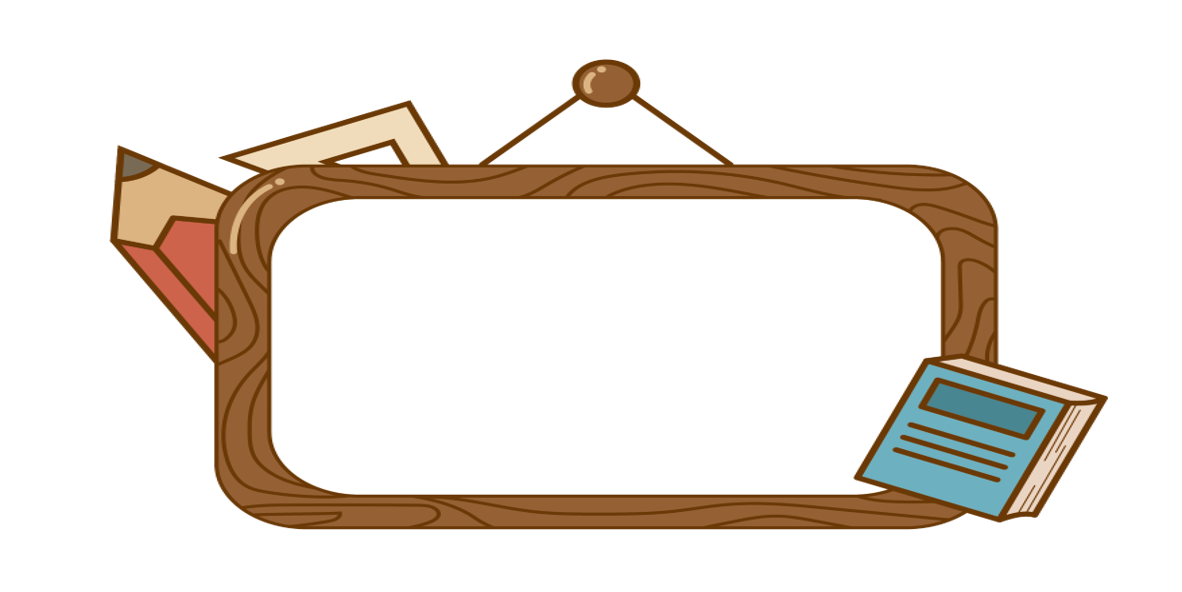 VẬN DỤNG
Tính trung bình số hoa điểm tốt mà các bạn tổ em đã đạt được trong tuần qua?
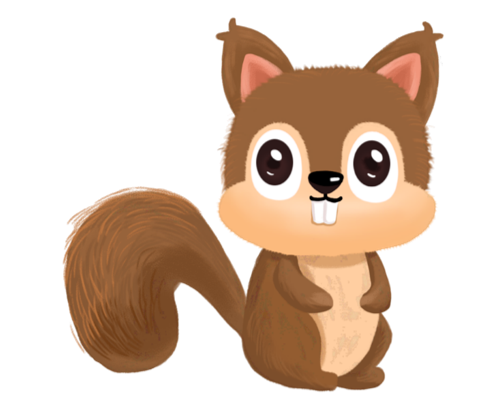 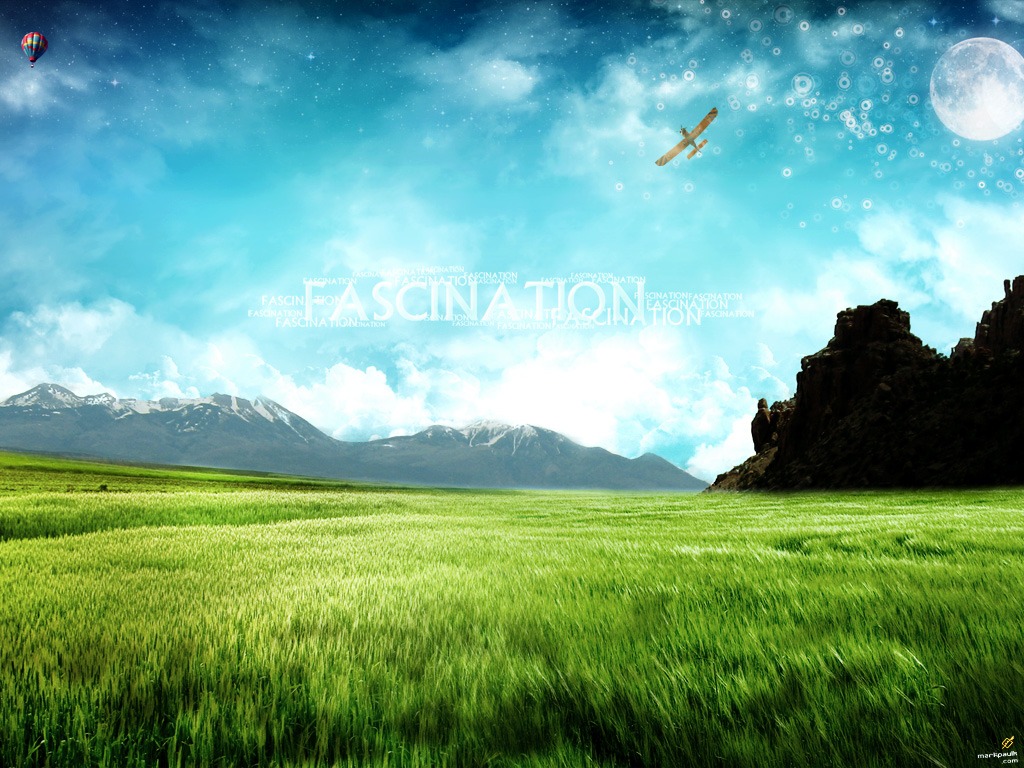 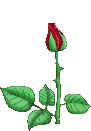 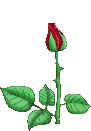 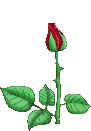 CHÀO CÁC EM !
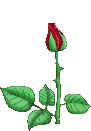 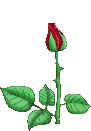 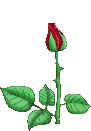 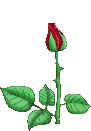 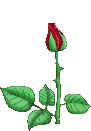 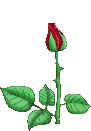 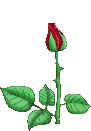 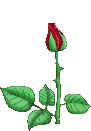 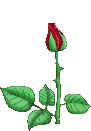 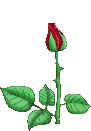 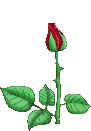 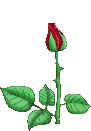 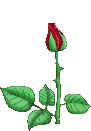 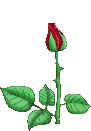 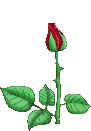 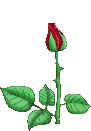 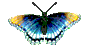 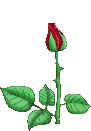 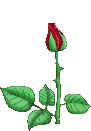 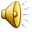